Trinn 13
Barnets ellevte leveår
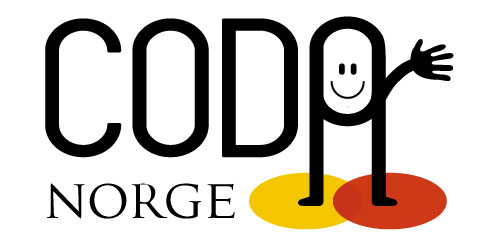 Tema for trinnet
Skolen før og nå
Foreldres skoleerfaringer

Roller i familien

Søskenforhold
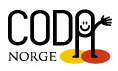 Skolen før og nå
Egen skoletid

Erfaringer?

Hva er forskjellen på din skolegang og barnas?

Foreldres ansvar for å følge med
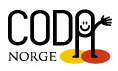 [Speaker Notes: Egen skoletid. Diskusjon rundt hvordan egne skoleerfaringer kan påvirke hvordan man møter skolen og lærere som forelder.]
Roller i familien
Foreldre og barn
Søsken 

Forskjeller?
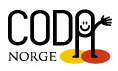 [Speaker Notes: Hvordan er rollemønsteret i familien? Tar barna mye ansvar?
Hvis det er flere søsken, hvordan er rollefordelingen. Hvem «tolker» - hvem tar ansvar? 

Er det forskjell på søsken og hvordan dere behandler eldste vs. Yngste? Gutter/jenter?
- Forskjeller på dem?]
Kommunikasjon
Hjemme og ute
Stoler du på barnet ditt?

Hvordan få oversikt?
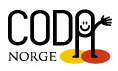 [Speaker Notes: Hvordan er det med tolking?  Hva er å tolke og hva er å hjelpe til?
Butikken vs. Foreldremøte.. 

Barn må oppleve at de er til nytte (ref. dialogvideo). Fra «nytere» til «ytere».]
Kritikk
Er det greit å ta i mot kritikk?

Lojalitet og solidaritet

Hva kan barna ha å kritisere? 

Er ærlighet en dyd?
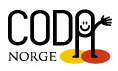 [Speaker Notes: Ref dialogvideoen.: det er sårt å kritisere egen barndom. 
Kan de som døve kjenne seg igjen i det? 

Barn er lojale overfor foreldre. De vil ikke såre dem.. Kjenner foreldrene det igjen? 

Fra foreldrenes perspektiv: hva tror de kan ha vært utfordrende for barna noen ganger?
eks. stemmebruk, tolking i familien etc. .. 
Fint å bruke egne erfaringer her.]
Familiens historie
Hvem bringer familiens historie videre? 

«Ta den ring og la den vandre…»
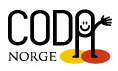 [Speaker Notes: Her kan de få utdelt «Ta den ring og la den vandre..»]